ΑΜΕΡΙΚΑΝΙΚΗ ΕΠΑΝΑΣΤΑΣΗ
ΙΣΤΟΡΙΑ Γ’ ΓΥΜΝΑΣΙΟΥ
ΕΝΟΤΗΤΑ 2
ΚΟΥΙΖ ΣΤΗΝ ΑΜΕΡΙΚΑΝΙΚΗ ΕΠΑΝΑΣΤΑΣΗ
Γιατί οι Αμερικανοί μιλούν αγγλικά και όχι αμερικανικά;
 
Γιατί το άγαλμα της Ελευθερίας στη Νέα Υόρκη κρατάει πλακέτα που αναγράφει 4/7/1776;
  
Γιατί πολλοί Αμερικανοί ανήκουν στη μαύρη φυλή;
 
Γιατί η πρωτεύουσα των ΗΠΑ ονομάζεται Ουάσινγκτον;
  
Γιατί το κράτος των ΗΠΑ έχει πολύ μικρή ιστορία; (λίγο περισσότερο από 200 χρόνια)
 
Γιατί η ονομασία του κράτους είναι ΗΠΑ;
 
Γιατί η Διακήρυξη της Αμερικανικής Ανεξαρτησίας θεωρείται κείμενο του Ευρωπαϊκού Διαφωτισμού;
 
Γιατί η Αμερικανική σημαία έχει σήμερα 50 αστέρια και όχι 13 που είχε τον 18ο αιώνα, όταν ιδρύθηκε το κράτος των ΗΠΑ;
Πού βρίσκεται το κράτος των ΗΠΑ;
https://www.google.com/maps/@42.887758,-73.6396963,2.5z?entry=ttu
ΙΣΤΟΡΙΑ
13 Αγγλικές αποικίες (1600-1750)
1800-Παγκόσμιος χάρτης
Η Διακήρυξη της Ανεξαρτησίας
Θεωρούμε ως αλήθειες αυταπόδεικτες ότι όλοι οι άνθρωποι πλάστηκαν ίσοι, ότι προικίστηκαν από τον Δημιουργό τους με μερικά απαράγραπτα δικαιώματα, όπως αυτά της ζωής, της ελευθερίας και της αναζήτησης της ευτυχίας. Για να εξασφαλιστούν αυτά τα δικαιώματα, καθιερώθηκαν οι κυβερνήσεις των ανθρώπων, αντλώντας τη δίκαιη εξουσία τους από τη συγκατάθεση των κυβερνωμένων. Όποτε οποιαδήποτε μορφή διακυβέρνησης έρθει σε αντίθεση με αυτές τις αρχές, είναι δικαίωμα του λαού να την αλλάξει ή να την καταργήσει και να καθιερώσει νέα κυβέρνηση βασισμένη σε αυτές τις αρχές και οργανωμένη με τέτοιο τρόπο, ώστε να θεωρείται από τον λαό πιο αποτελεσματική για την εξασφάλιση της ευτυχίας των πολιτών.
Προοίμιο της Διακήρυξης, 4 Ιουλίου 1776.
Ποιες απόψεις του κινήματος του Διαφωτισμού αναγνωρίζετε στο απόσπασμα από τη Διακήρυξη της αμερικανικής ανεξαρτησίας;
ΑΓΑΛΜΑ ΤΗΣ ΕΛΕΥΘΕΡΙΑΣ (STATUΕ OF LIBERTY)
Αυτό το κολοσσιαίων διαστάσεων άγαλμα βρίσκεται στο Νησί της Ελευθερίας, στην εκβολή του ποταμού Χάντσον, λίγο έξω από το λιμάνι της Νέας Υόρκης.
 Ο επίσημος τίτλος του είναι «Η Ελευθερία που φωτίζει τον κόσμο», αλλά έγινε γνωστό ως το «Άγαλμα της Ελευθερίας».
 Είναι κατασκευασμένο από χαλκό και έχει ύψος 46 μ., αλλά μαζί με το βάθρο και τη βάση του φτάνει τα 93 μ.
 Δωρίστηκε το 1886 από τη Γαλλία στην Αμερική ως ένδειξη φιλίας, με την ευκαιρία της συμπλήρωσης 100 χρόνων από την ανεξαρτησία της Αμερικής.
 Ο Φρεντερίκ Μπαρτολντί συνεργάστηκε για τον ατσάλινο σκελετό του αγάλματος με τον γνωστό μηχανικό Γκουστάβ Άιφελ, που είχε δημιουργήσει και τον περίφημο «Πύργο του Άιφελ» στο Παρίσι.
Περιγραφή αγάλματος
Το άγαλμα παριστάνει μια γυναικεία μορφή, μια θεότητα (την Ελευθερία), με αρχαιοπρεπή ενδυμασία, μακρύ χιτώνα και βαρύ μανδύα. Στο υψωμένο δεξί χέρι της κρατά έναν πυρσό, που φωτίζει όχι μόνο συμβολικά, αλλά και πραγματικά κάθε βράδυ. Στο αριστερό χέρι της κρατά μια πινακίδα, η οποία γράφει με λατινικούς χαρακτήρες την ημερομηνία 4 Ιουλίου 1776 που έγινε η ανακήρυξη της ανεξαρτησίας της Αμερικής. Το ένα της πόδι πατάει τις αλυσίδες της σκλαβιάς που έσπασε.
1774-1783: Πόλεμος για την ανεξαρτησία ΗΠΑ
Η 4η Ιουλίου είναι ημέρα εθνικής εορτής για τις ΗΠΑ.
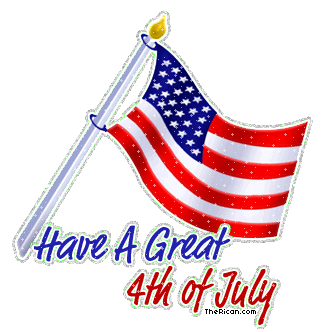 Το 1783 η Αγγλία υποχρεώνεται να αναγνωρίσει τις 13 αποικίες ως ανεξάρτητο κράτος με το όνομα Ηνωμένες Πολιτείες της Αμερικής (ΗΠΑ). Πρώτος Πρόεδρος εκλέγεται ο Τζορτζ Ουάσινγκτον, στρατηγός στον πόλεμος της ανεξαρτησίας
 Μάλιστα, η σημερινή πρωτεύουσα της χώρας ονομάζεται προς τιμήν του Ουάσινγκτον.
https://el.wikipedia.org/wiki/%CE%9A%CE%B1%CF%84%CE%AC%CE%BB%CE%BF%CE%B3%CE%BF%CF%82_%CF%80%CE%BF%CE%BB%CE%B9%CF%84%CE%B5%CE%B9%CF%8E%CE%BD_%CF%84%CF%89%CE%BD_%CE%97%CE%A0%CE%91_%CE%B1%CE%BD%CE%AC_%CE%B7%CE%BC%CE%B5%CF%81%CE%BF%CE%BC%CE%B7%CE%BD%CE%AF%CE%B1_%CF%80%CF%81%CE%BF%CE%B1%CE%B3%CF%89%CE%B3%CE%AE%CF%82_%CF%83%CE%B5_%CF%80%CE%BF%CE%BB%CE%B9%CF%84%CE%B5%CE%AF%CE%B1
Κατάλογος πολιτειών των ΗΠΑ ανά ημερομηνία προαγωγής σε πολιτεία
1898-Παγκόσμιος χάρτης